医疗爱心无私奉献PPT模板
汇报人：雷少汇报时间：XX年X月
目
A
请在此输入您的文本
B
请在此输入您的文本
录
C
请在此输入您的文本
D
请在此输入您的文本
E
请在此输入您的文本
请输入第一章大标题
请输入第一章说明小标题
01
请在此输入您的大标题
请输入文本请输入文本请输入文本请输入文本请输入文本请输入文本请输入文本请输入文本请输入文本请输入文本请输入文本请输入文本请输入文本请输入文本请输入文本请输入文本
请输入文本请输入文本请输入文本请输入文本请输入文本请输入文本请输入文本请输入文本请输入文本请输入文本请输入文本请输入文本请输入文本请输入文本请输入文本请输入文本
68%
95%
请在此输入您的大标题
请输入文本请输入文本请输入文本请输入文本请输入文本请输入文本请输入文本请输入文本请输入文本请输入文本请输入文本请输入文本请输入文本请输入文本请输入文本请输入文本
“
请输入文本请输入文本请输入文本请输入文本请输入文本请输入文本请输入文本请输入文本请输入文本请输入文本请输入文本请输入文本请输入文本请输入文本请输入文本请输入文本
“
文本
文本
文本
76%
53%
89%
请在此输入您的大标题
请输入文本请输入文本请输入文本请输入文本请输入文本请输入文本
请输入文本请输入文本请输入文本请输入文本请输入文本请输入文本
38%
40%
请在此输入您的大标题
请输入文本请输入文本请输入文本请输入文本请输入文本请输入文本请输入文本请输入文本请输入文本请输入文本请输入文本
01
89%
请输入文本请输入文本请输入文本请输入文本请输入文本请输入文本请输入文本请输入文本请输入文本请输入文本请输入文本
02
请输入文本请输入文本请输入文本请输入文本请输入文本请输入文本请输入文本请输入文本请输入文本请输入文本请输入文本
03
请在此输入您的大标题
请输入文本请输入文本请输入文本请输入文本请输入文本请输入文本请输入文本请输入文本请输入文本请输入文本请输入文本请输入文本请输入文本请输入文本请输入文本请输入文本请输入文本请输入文本请输入文本请输入文本请输入文本请输入文本
请输入文本请输入文本请输入文本请输入文本请输入文本请输入文本
请输入第二章大标题
请输入第二章说明小标题
02
请在此输入您的大标题
请输入文本
请输入文本
请输入文本
请在此输入您的大标题
请输入文本请输入文本请输入文本请输入文本请输入文本
请输入文本请输入文本请输入文本请输入文本请输入文本
请输入文本请输入文本请输入文本请输入文本请输入文本
请输入文本请输入文本请输入文本请输入文本请输入文本
请在此输入您的大标题
请输入文本请输入文本请输入文本请输入文本请输入文本请输入文本请输入文本请输入文本请输入文本请输入文本请输入文本
请输入文本请输入文本请输入文本请输入文本请输入文本请输入文本请输入文本请输入文本请输入文本请输入文本请输入文本
请输入文本请输入文本请输入文本请输入文本请输入文本请输入文本请输入文本请输入文本请输入文本请输入文本请输入文本
请输入文本
请在此输入您的大标题
请输入文本请输入文本请输入文本请输入文本请输入文本
请输入文本请输入文本请输入文本请输入文本请输入文本
请输入文本请输入文本请输入文本请输入文本请输入文本
2014
2016
2018
2015
2017
请输入文本请输入文本请输入文本请输入文本请输入文本
请输入文本请输入文本请输入文本请输入文本请输入文本
请在此输入您的大标题
请输入文本请输入文本请输入文本请输入文本请输入文本
请输入文本请输入文本请输入文本请输入文本请输入文本
请输入文本请输入文本请输入文本请输入文本请输入文本
请输入文本请输入文本请输入文本请输入文本请输入文本
请在此输入您的文本
请输入文本请输入文本请输入文本请输入文本请输入文本请输入文本
89%
96%
请在此输入您的文本
请输入文本请输入文本请输入文本请输入文本请输入文本请输入文本
请输入第三章大标题
请输入第三章说明小标题
03
请在此输入您的大标题
请输入文本请输入文本请输入文本请输入文本请输入文本请输入文本
文本
请输入文本请输入文本请输入文本请输入文本请输入文本请输入文本
请在此输入您的文本
请在此输入您的文本
文本
请输入文本请输入文本请输入文本请输入文本请输入文本请输入文本
请输入文本请输入文本请输入文本请输入文本请输入文本请输入文本
请在此输入您的大标题
请输入文本请输入文本请输入文本请输入文本请输入文本请输入文本请输入文本请输入文本请输入文本请输入文本请输入文本请输入文本请输入文本请输入文本请输入文本请输入文本
请输入文本请输入文本请输入文本请输入文本请输入文本
请输入文本请输入文本请输入文本请输入文本请输入文本
请输入文本请输入文本请输入文本请输入文本请输入文本
请输入文本请输入文本请输入文本请输入文本请输入文本
请输入文本请输入文本请输入文本请输入文本请输入文本
请在此输入您的大标题
40%
请输入文本请输入文本请输入文本请输入文本请输入文本请输入文本请输入文本
请输入文本请输入文本请输入文本请输入文本请输入文本请输入文本
请输入文本请输入文本请输入文本请输入文本请输入文本请输入文本请输入文本
请在此输入您的大标题
请输入文本
请输入文本请输入文本请输入文本请输入文本请输入文本请输入文本
请输入文本请输入文本请输入文本请输入文本请输入文本
请输入文本请输入文本请输入文本请输入文本请输入文本
请输入文本
请输入文本请输入文本请输入文本请输入文本请输入文本请输入文本
请在此输入您的大标题
请输入文本
请输入文本
请输入文本
请输入文本
2014
2015
2016
2017
请输入文本请输入文本请输入文本请输入文本请输入文本请输入文本请输入文本请输入文本请输入文本请输入文本请输入文本请输入文本请输入文本请输入文本请输入文本请输入文本
请输入第四章大标题
请输入第四章说明小标题
04
请在此输入您的大标题
请输入文本请输入文本请输入文本请输入文本请输入文本请输入文本
请输入文本请输入文本请输入文本请输入文本请输入文本请输入文本
请在此输入您的大标题
请输入文本请输入文本请输入文本请输入文本请输入文本
请输入文本请输入文本请输入文本请输入文本请输入文本
请输入文本请输入文本请输入文本请输入文本请输入文本
请在此输入您的大标题
89%
1
2
48%
41%
请输入文本
请输入文本
请输入文本请输入文本请输入文本请输入文本请输入文本请输入文本请输入文本请输入文本请输入文本请输入文本请输入文本请输入文本请输入文本请输入文本请输入文本请输入文本
请输入文本请输入文本请输入文本请输入文本请输入文本请输入文本请输入文本请输入文本请输入文本请输入文本请输入文本请输入文本请输入文本请输入文本请输入文本请输入文本
请在此输入您的大标题
请输入文本请输入文本请输入文本请输入文本请输入文本请输入文本请输入文本
请输入文本请输入文本请输入文本请输入文本请输入文本请输入文本请输入文本
请输入文本请输入文本请输入文本请输入文本请输入文本请输入文本请输入文本
请输入文本请输入文本请输入文本请输入文本请输入文本请输入文本请输入文本
请在此输入您的大标题
请输入文本请输入文本请输入文本请输入文本
请输入文本请输入文本请输入文本请输入文本
请输入文本请输入文本请输入文本请输入文本
请输入文本请输入文本请输入文本请输入文本
03
01
04
02
谢
谢
观
看
更多资源请关注微信公众号：学长掌上资源库
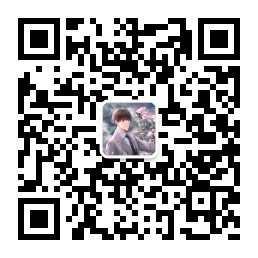 [Speaker Notes: 模板来自于 http://www.ypppt.com]